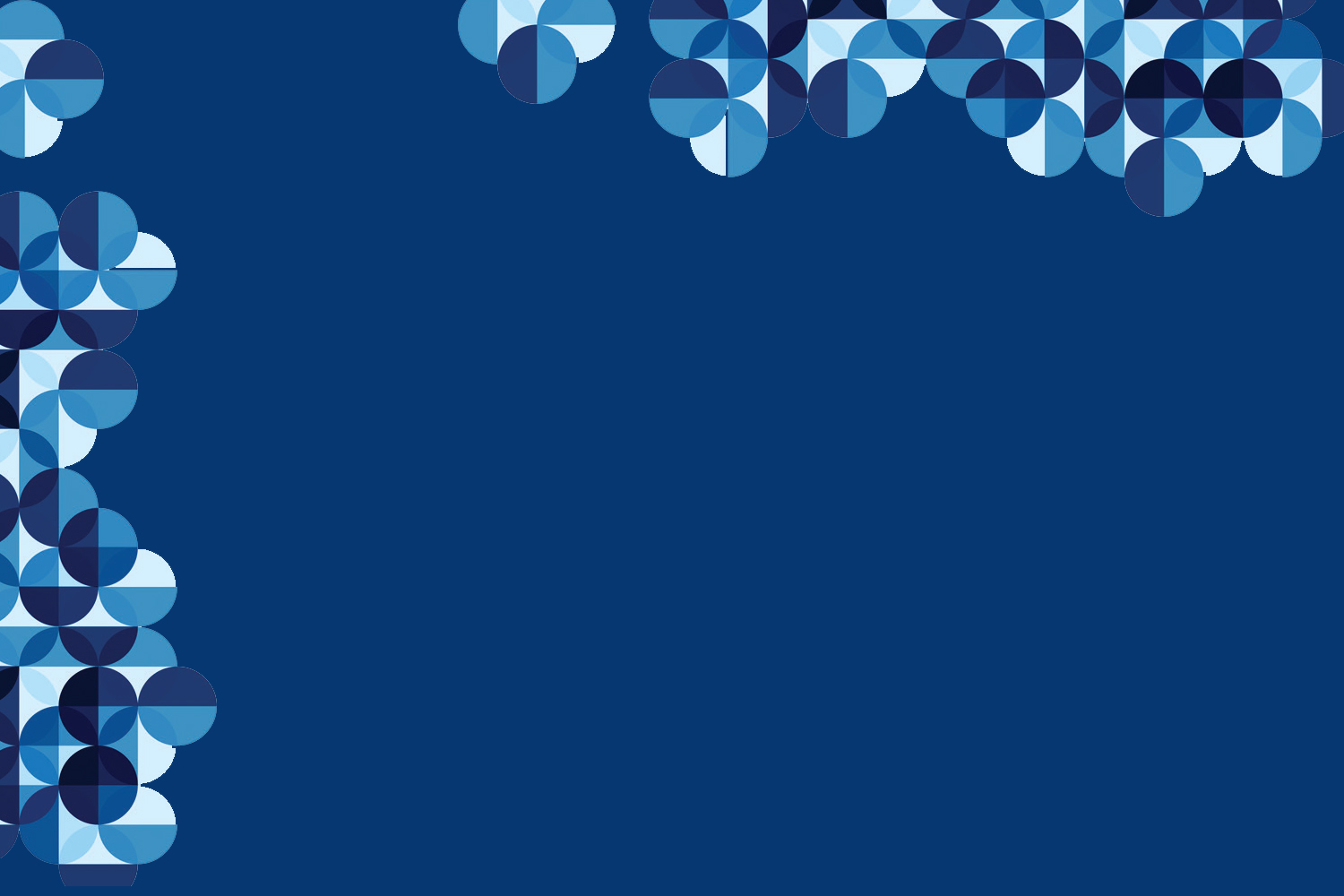 Look before you spend!
Comparison of Plan 1-HD & Plan 2 
Employee only
All you can eat buffet  $24.99
Do this once a month for a year
Total Cost $299.88
Instead, choose a menu item $9.99
Do this once a month
for a year
Total Cost $119.88
Save $180!
What can you do with this extra money?
Eat out more often? 
Buy groceries?  glasses?  shoes?  clothes?
Put into a savings account?
WHAT CHOICE WOULD YOU MAKE?
ActiveCare Plan 2 
$356 per month
Premium for a year - $4272
3 doctor visits @$30 = $90
1 specialist visit @ $50 = $50
90 day prescription
4 times = $420
Total Cost $4,832
Instead, choose
ActiveCare Plan 1- HD 
 $25 per month
Premium for a year - $300
3 doctor visits @ $90 = $270*
1 specialist visit @ $110 = $110
90 day prescription
4 times =  $600
Total Cost $1280
Save $3,552!
What can you do with this extra money?
Pay for your ENTIRE deductible?
Put money in an FSA or HSA?
Put money into a savings account?
Go out to eat and choose a menu item?
CHOOSE TRS-ACTIVECARE PLAN 1-HD TO SAVE MONEY
WORST case scenario 
premium + out of pocket max
Plan 1-HD - $6,850
Plan 2 - $11,422
*ActiveCare Plan 1-HD – estimates – actual prices will vary,
but will be the Aetna network price
Both plans utilize the same provider network
Preventive care covered at 100% on both plans
Similar savings on other tiers of coverage (employee + children, employee + spouse, etc)